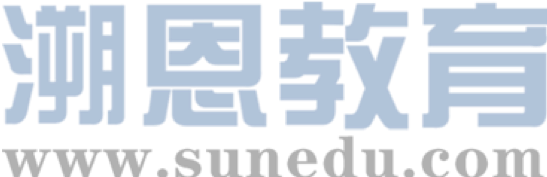 感恩遇见，相互成就，本课件资料仅供您个人参考、教学使用，严禁自行在网络传播，违者依知识产权法追究法律责任。

更多教学资源请关注
公众号：溯恩英语
知识产权声明
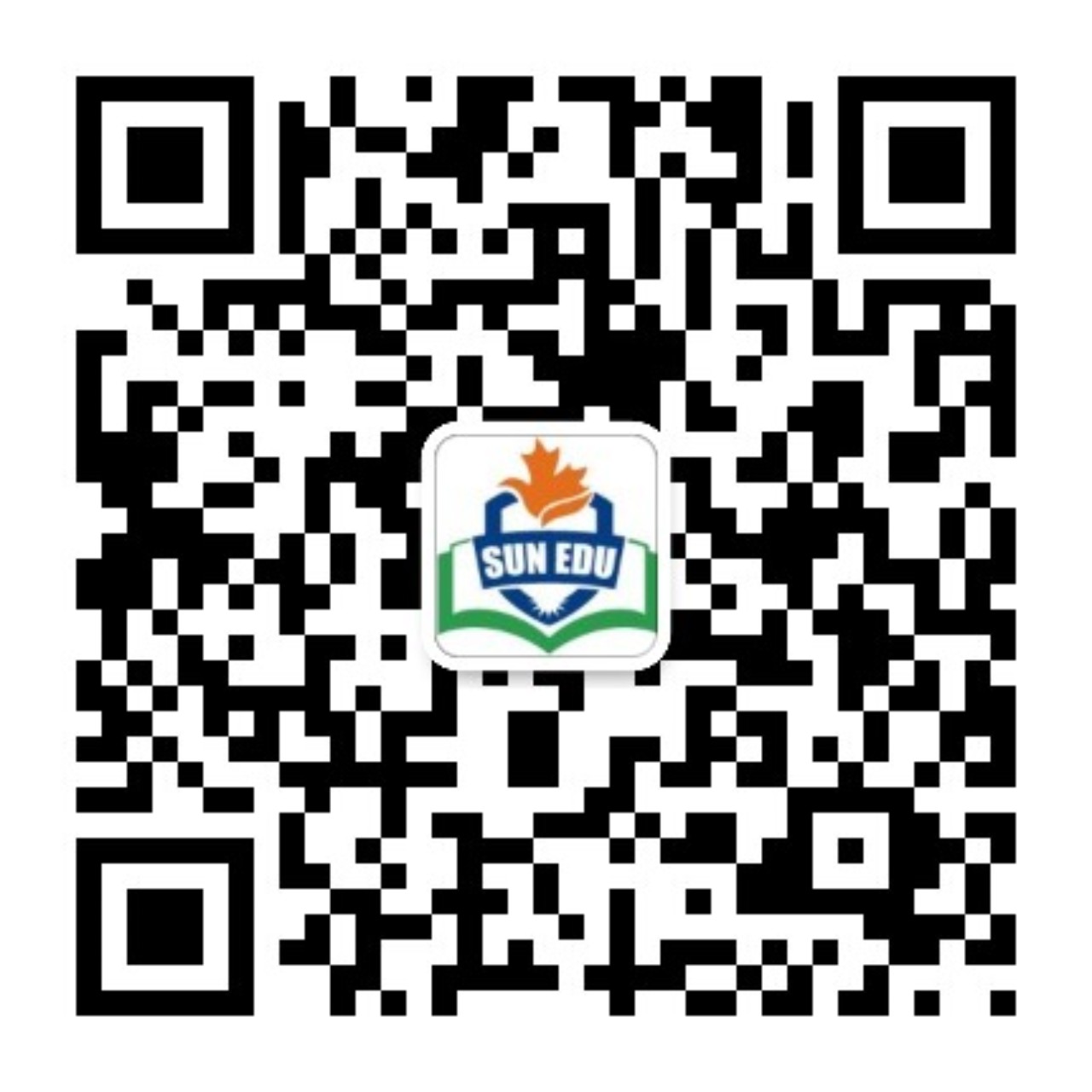 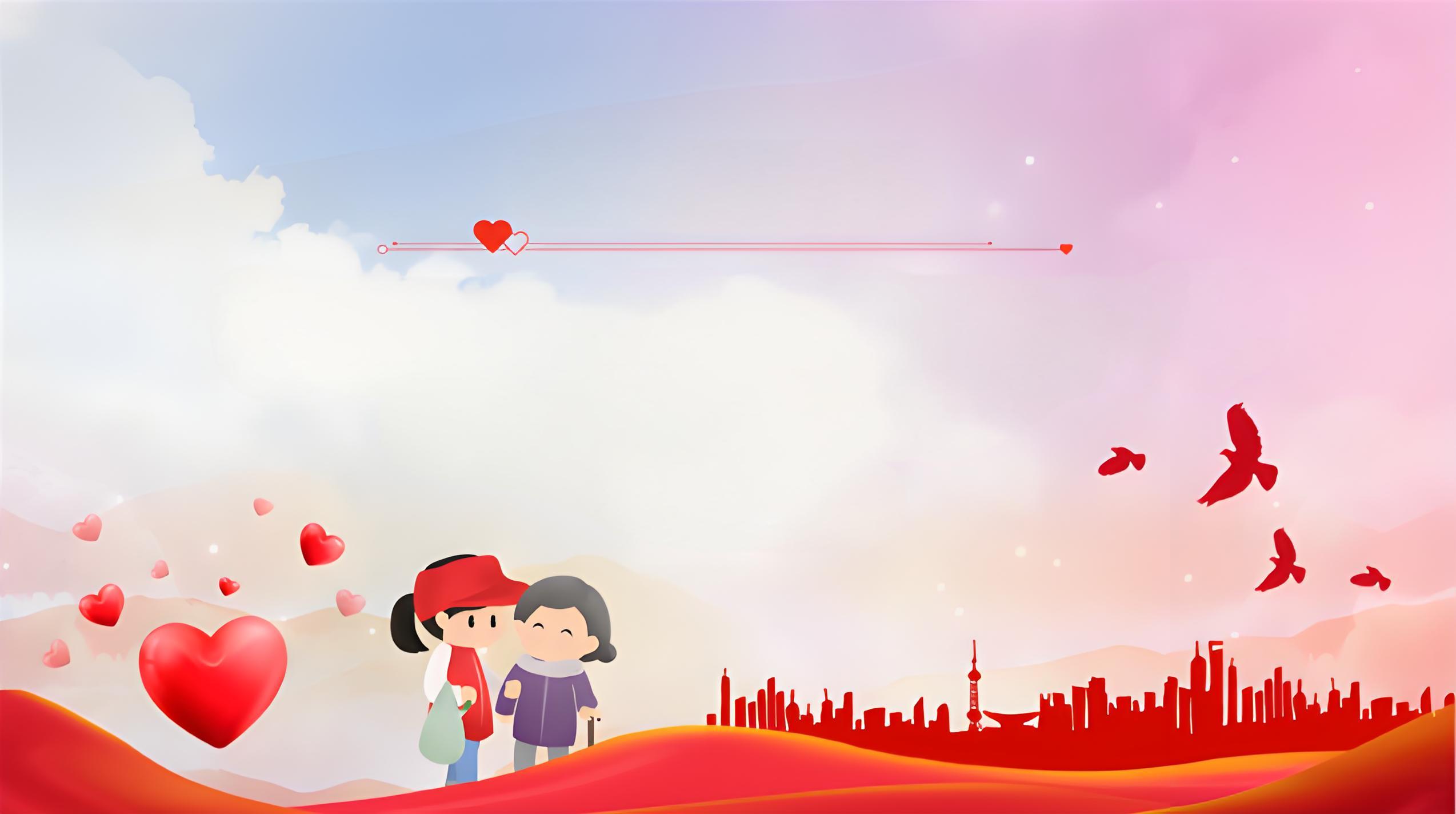 Should Community Service be a Requirement for Graduation?
—温州二模应用文英语报投稿
社区服务是否该列入毕业条件
What’s most challenging for you in this writing assignment?
Lead in
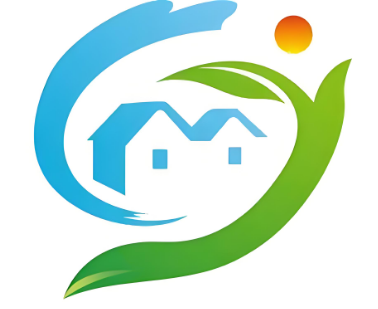 Possible difficulties:
1.unfamiliar with community service 
2.unknown of the specific advantages of 
community service for senior school students
3.unknown of the specific disadvantages of community service for senior school students
4.unknown of the impacts of community service being a requirement for graduation...
Receiver: editor of school English newspaper
Analyze
假定你是高中生李华，你校英语报正在开展关于“社区服务是否该列入毕业条件”的讨论，请你写一篇文章投稿，内容包括：
1.你的观点
2.你的理由。
debate/discussion
Contribution
Argumentation
Short Essay
Views
Reasons/Supporting details
Topic/Title : Should CommunityService be a Requirement for Graduation?
What’s the genre of this writing?
What do the underlined parts tell us?
In this article, what should be included in each part ?
Construct
Briefly introduce the debate over the topic./Backgound
Introduction
State your view clearly.
Short 
Essay
Reasons/supporting details
Advantages
Disadvantages
logical
multi-dimension
Summarize/Emphasize/Highlight your thoughts
Conclusion
Practice and Accumulate
Briefly introduce the debate over the topic./Backgound
P1 Introduction
State your view clearly.
When it comes to whether students should be required to complete community service to graduate, I firmly believe it makes great sense.直接引出话题+直接表达肯定（从句）
Well-intentioned as it is, I don’t think making community service a requirement for graduation is a wise choice.对比引出话题+委婉表达否定（让步状从）
I still remember the crisp winter morning when I volunteered at a local shelter, which reshaped my perspective on life. So, I firmly believe that community service should be a graduation requirement.回忆个人经历引出话题
In response to “...”, my answer is...Here are my reasons.
Nowadays, there is an increasingly heated debate on “Should Community Service be a Requirement for Graduation?” From my perspective/standpoint, the answer is yes/no.Here are my reasons.客观陈述背景+直接表达观点+引起下文（从句）
Brainstorm
Arguments in Favor of Community Service 
as a Graduation Requirement
Society
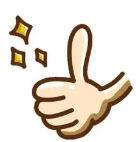 provid perspective beyond 
the classroom better understand
 society and self-value
Understnad Self-value
01
Social Responsibility
02
foster social responsibility
see firsthand the difference they can make
Community Bonds
strengthen community bonds
connect with their neighbors
03
All-round Development
care more about their community rather than merely excelling academically
04
Skill Development
communication, teamwork, and leadership
05
Individual
Arguments in Favor of Community Service 
as a Graduation Requirement
Logic
Values
gain experience that fulfills our awareness of self-life, self-world, and self-value
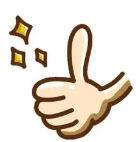 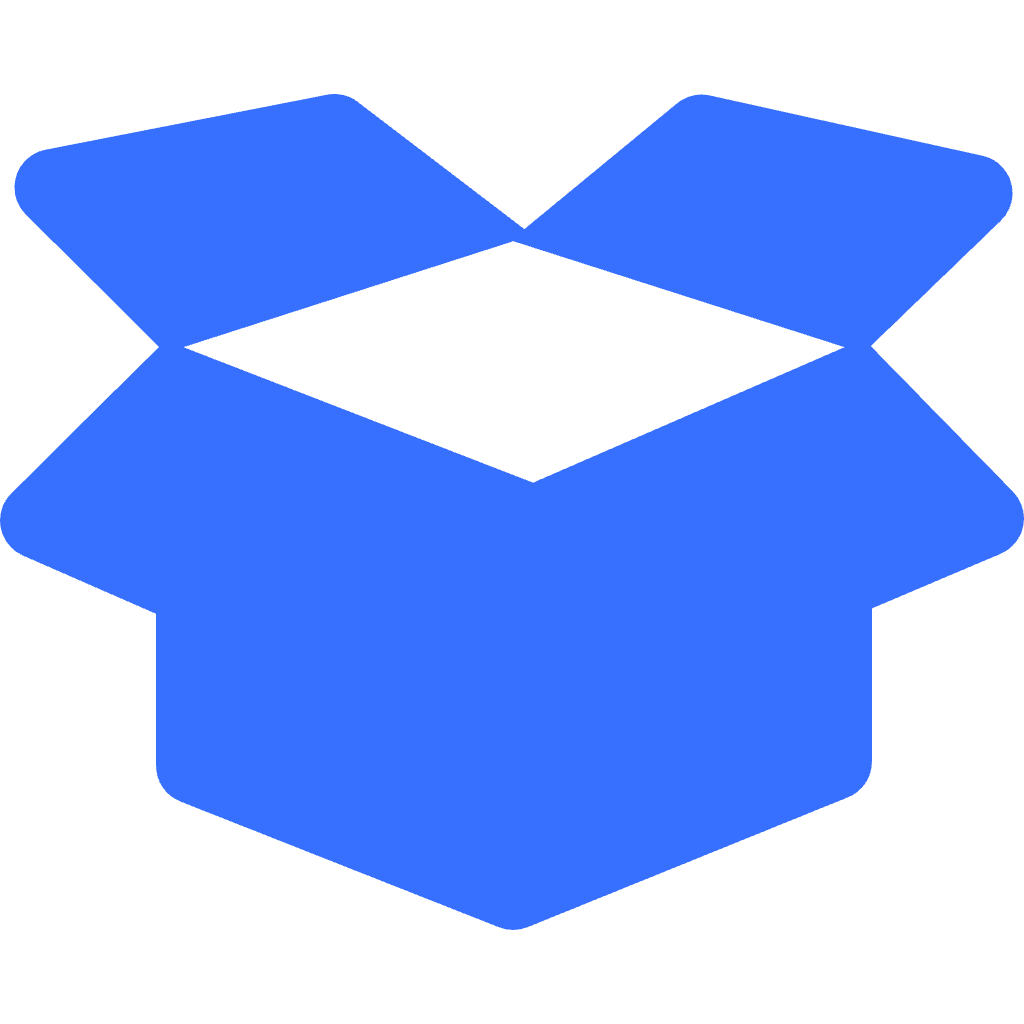 Emotion
foster/build a sense of responsibility and belonging
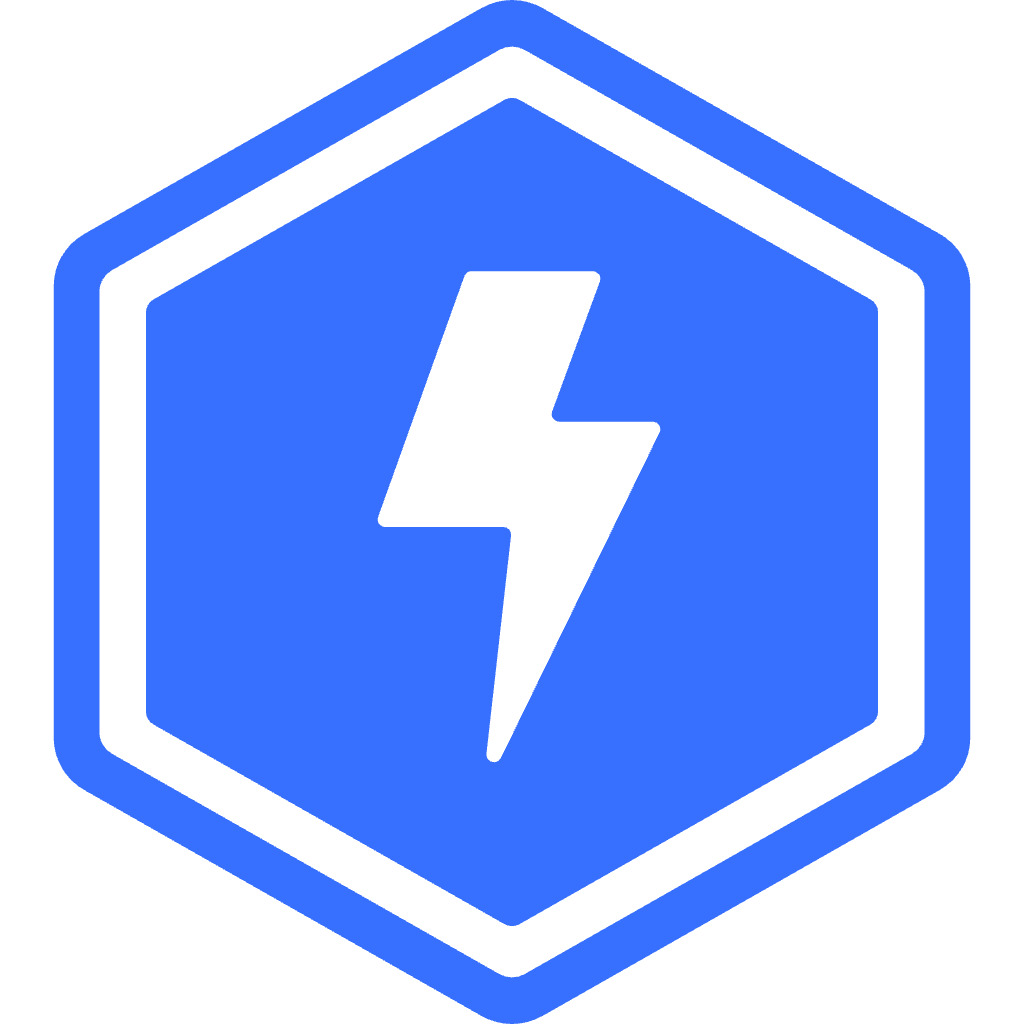 empower/equip us with communication skills and facilitate interpersonal collaboration
that will serve us well into the future.
Ability
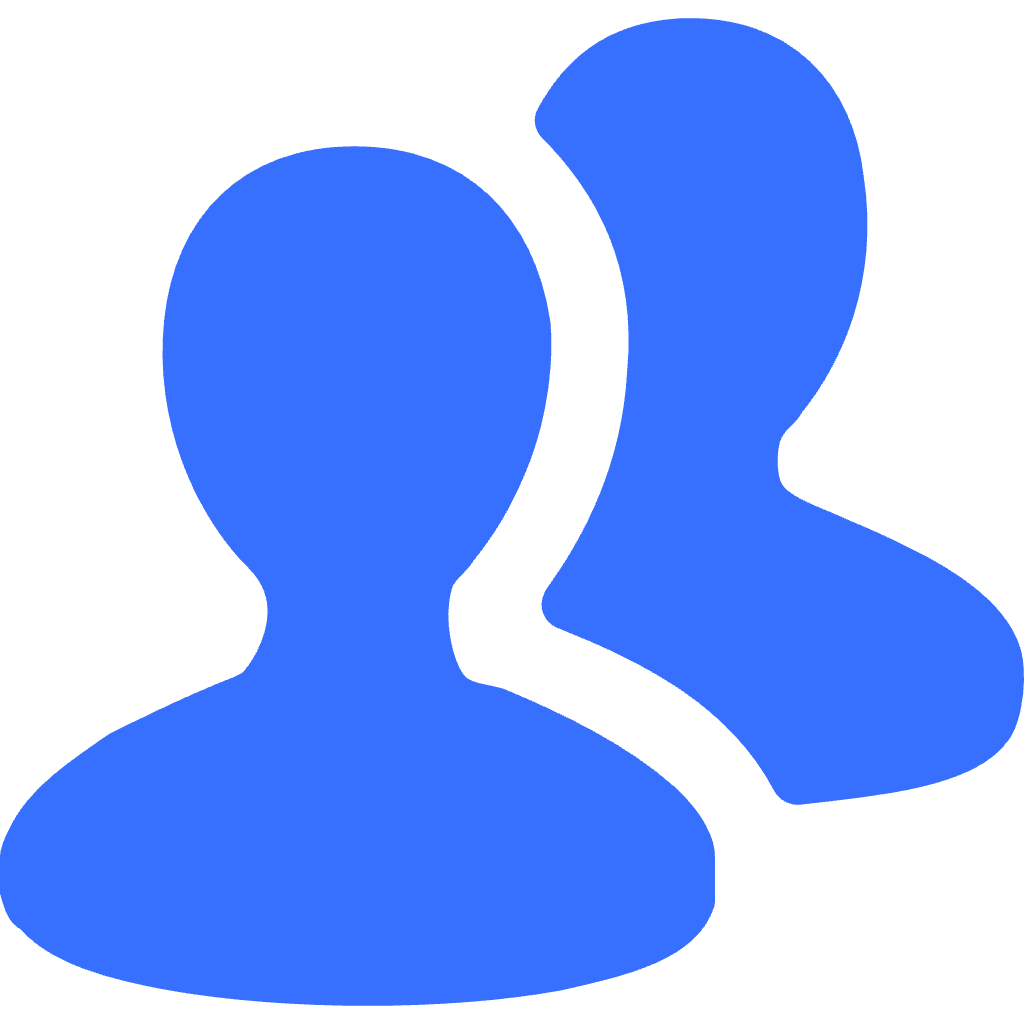 Brainstorm
Arguments Against Community Service as a Graduation Requirement
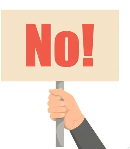 Voluntary Nature
Academic Pressure
weaken the heartfelt impact it should have
students participating reluctantly
cause mental or physical strain
distraction from academic learning
04
03
Risk of Formalization
02
Individual Differences
01
bear little fruit
one-size-fits-all requirement is not appropriate
Individual
Event
Arguments Against Community Service as a Graduation Requirement
Logic
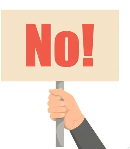 students may participate reluctantly 
weaken the heartfelt impact it should have
Present
future
contrast sharply with the primary intention of community service
occupy students’ extra time
Conclusion
Summarize+anticipate/appeal/highlight
In conclusion, by making community service a graduation requirement, not only does it better prepare us for life beyond high school, but it also equips us with skills and values that will serve us well into the future.（总结好处+展望未来not only倒装）
Therefore, schools should inspire students to get involved in community service instead of forcing them to participate. Only in this way will students be more likely to engage in community service, creating a more meaningful and lasting impact.（正向呼吁学校+展望未来only倒装）
Educating the mind without educating the heart is no education at all. Since volunteering requires minimal time yet has the power to create a lasting impact, why not make it a requirement?（教育本质+反问结尾why not...?）
To sum up, while community service is undoubtedly a valuable experience that can enrich students’ lives and foster important personal growth, it should remain a choice rather than an obligation.（对比好处+反向总结 while让步状从）
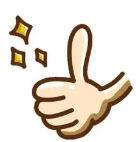 Sample Writing One
Should Community Service be a Requirement for Graduation?
When it comes to whether students should be required to complete community service to graduate, I firmly believe it makes great sense.
Firstly, participating in community events allows us to see firsthand the difference we can make. It fosters a sense of social responsibility—an essential quality for any citizen. Moreover, engaging in community service helps us develop skills like communication, teamwork, and leadership. These skills are invaluable not only in academic settings but also highly sought-after in the job market. They give us an edge in the competitive world.
In conclusion, making community service a graduation requirement better prepares us for life beyond high school. It equips us with skills and values that will serve us well into the future.
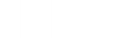 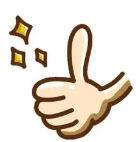 Sample Writing Two
Should Community Service be a Requirement for Graduation?
Knowing that there is a heated discussion on campus, I can’t wait to share my opinion: Community service should be a requirement for graduation.
Though community service may occupy students’ extra time, it can undoubtedly have a profound impact on their lives. By diving into the service of helping others, students are enabled to build a sense of responsibility and belonging, and gain experience that fulfills our awareness of self-life, self-world, and self-value. Moreover, due to the pressures of academic work, students often overlook essential life skills and knowledge. Community service serves as a bridge, allowing students to develop these skills and achieve well-rounded personal growth.
To sum up, community service should be a requirement for graduation. By doing so, students will embark on a journey of a newfound world!
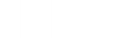 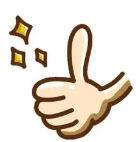 Sample Writing Three
Should Community Service be a Requirement for Graduation?
Recently, there has been heated debate over whether community services should be listed as a must for graduation. From my standpoint, such services are indispensable and ought to be included as a criterion.
Firstly, it cultivates students' sense of social responsibility by encouraging them to give back to society. Plus, through volunteering, students develop practical skills like teamwork and problem-solving, which are essential for their future careers.Moreover, community service broadens students' horizons by exposing them to real-world issues and diverse groups of people. This experience fosters empathy and a deeper understanding of community needs.
In conclusion, integrating community service into graduation criteria not only benefits students' personal growth but also contributes to building a more caring society.
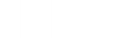 Sample Writing Four
Should Community Service be a Requirement for Graduation?
In response to our Campus English Newspaper, I’m glad to share my views on community service becoming a requirement for graduation, and my answer is NO! Here are my reasons.
Firstly, for most students, the burden of academics is already so overwhelming that their spare time is taken up excessively. If we add community service to their schedules, students will be trapped in a lack of time, which may cause mental or physical strain. Besides, I believe participation in community service should be voluntary. It’s a choice driven by genuine interest, not obligation. Not everyone is comfortable with community service, and turning it into a requirement could lead to its formalization, with no benefits for either students or the community.
Hopefully, my voice can be heard.
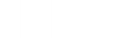 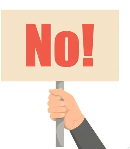 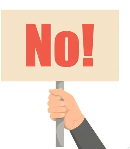 Sample writing Five
Should Community Service be a Requirement for Graduation?
Well-intentioned as it is, I don’t think making community service a requirement for graduation is a wise choice.
Volunteering should be motivated by a genuine desire to help others, not by obligation. When it becomes a requirement, students may see it as just another item on their to-do list, which weakens the heartfelt impact it should have. Moreover, considering the different challenges students face—such as heavy schoolwork, family duties, or transportation issues—a one-size-fits-all requirement is not appropriate.
Therefore, schools should inspire students to get involved in community service instead of forcing them to participate. Only in this way will students be more likely to engage in community service, creating a more meaningful and lasting impact.
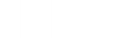 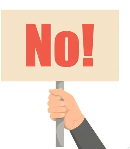 Sample Writing Six
Should Community Service be a Requirement for Graduation?
Community service is incredibly vital to boosting students’ holistic growth. However, in my view, making it a requirement for graduation should not be mandatory.
Community service should be driven by an individual’s willingness to engage, not by obligation. If community service becomes a requirement for graduation, it contrasts sharply with the primary intention of community service. As a result, students may participate reluctantly. Moreover, required community service could distract students from their regular academic learning. While the benefits of community service are clear, it’s important not to diminish its value by turning it into a requirement that could overshadow its intended purpose. A transformation from “requirement” to “encouragement” could be feasible.
In conclusion, while community service is undoubtedly a valuable experience that can enrich students’ lives and foster important personal growth, it should remain a choice rather than an obligation.
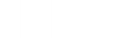 Word Bank
1.社会责任感 (Social Responsibility)
Word Bank
2. 技能提升 (Skill Development)
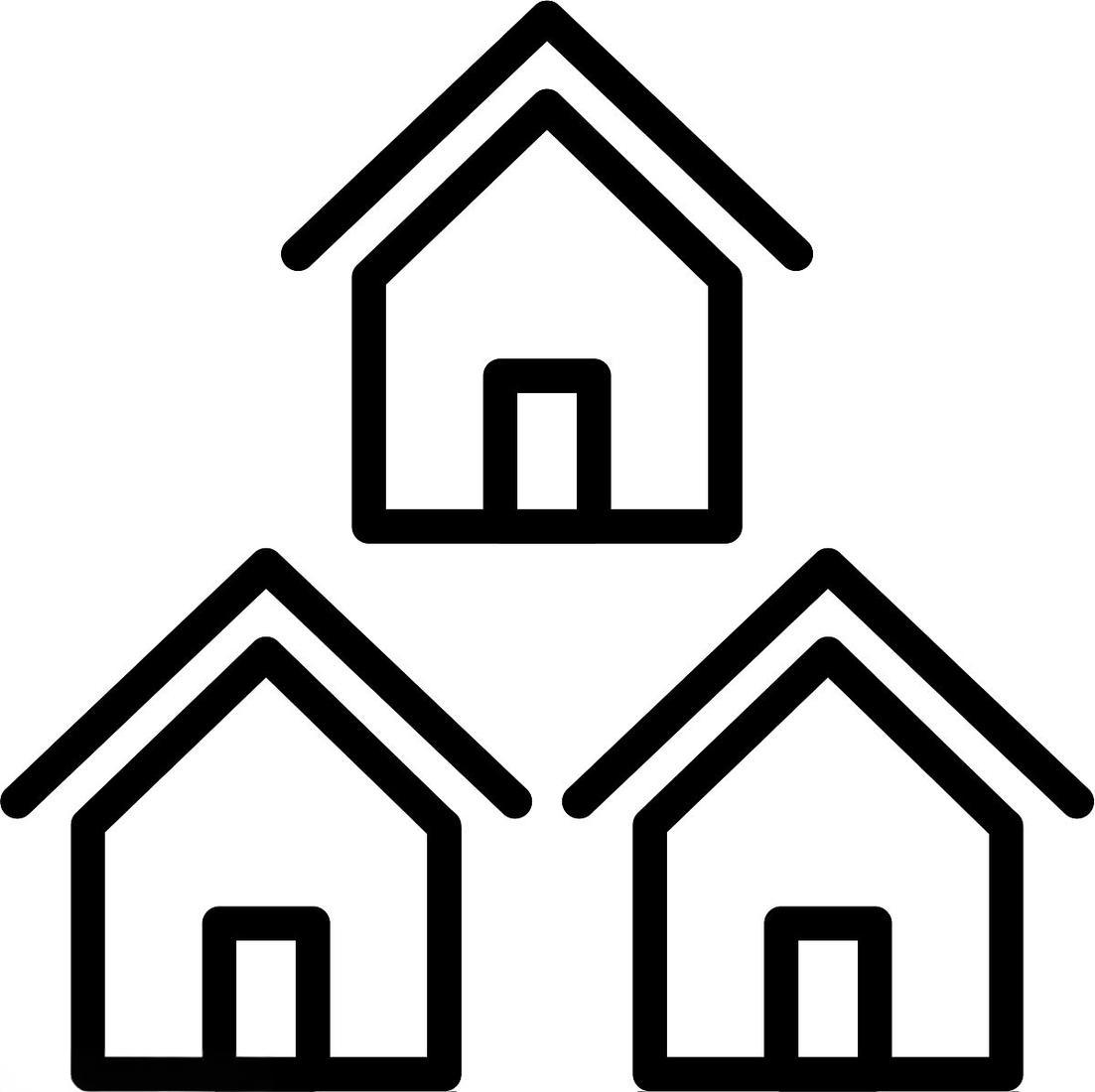 Word Bank
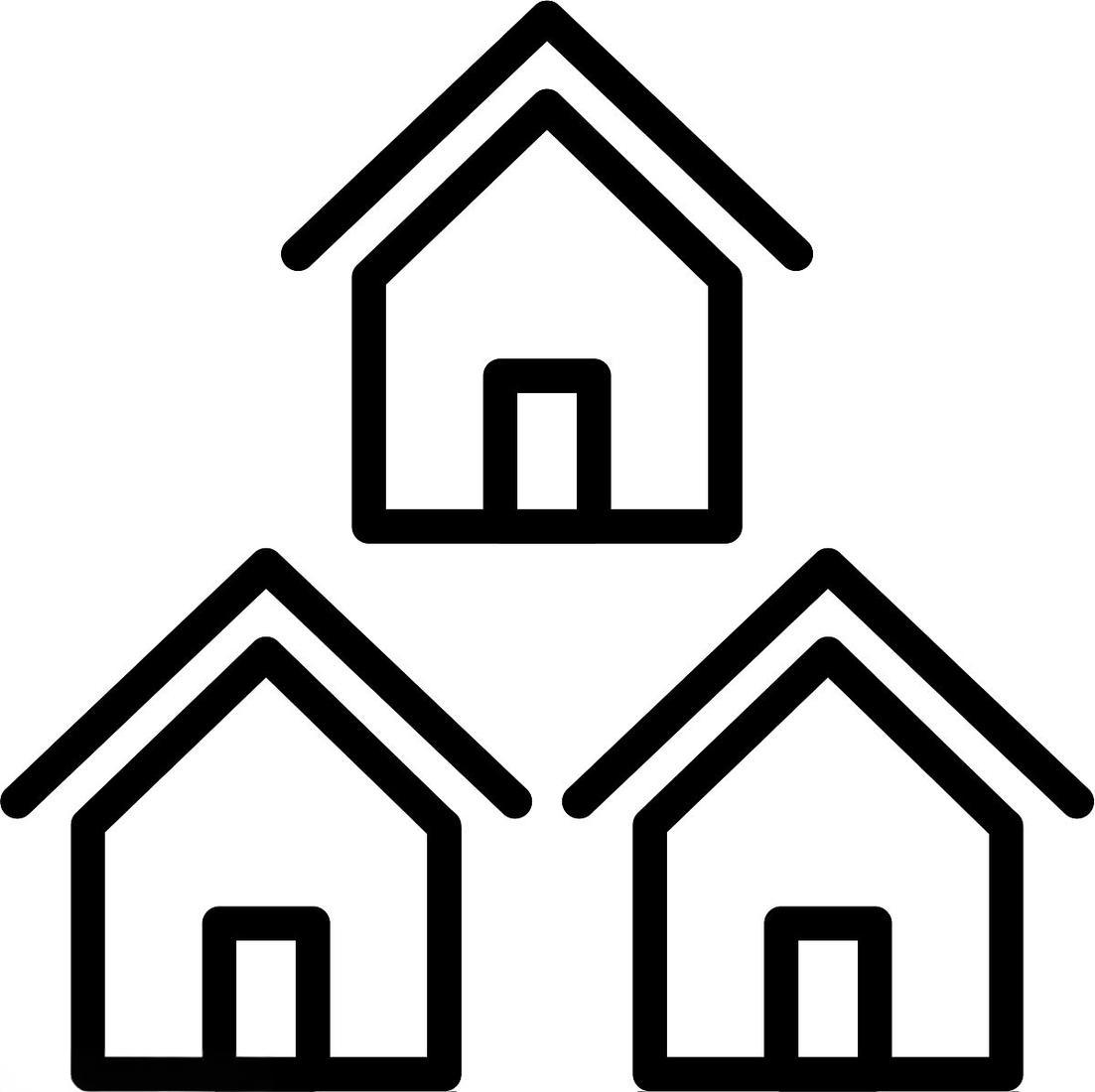 3. 全面发展 (Holistic Development)
Word Bank
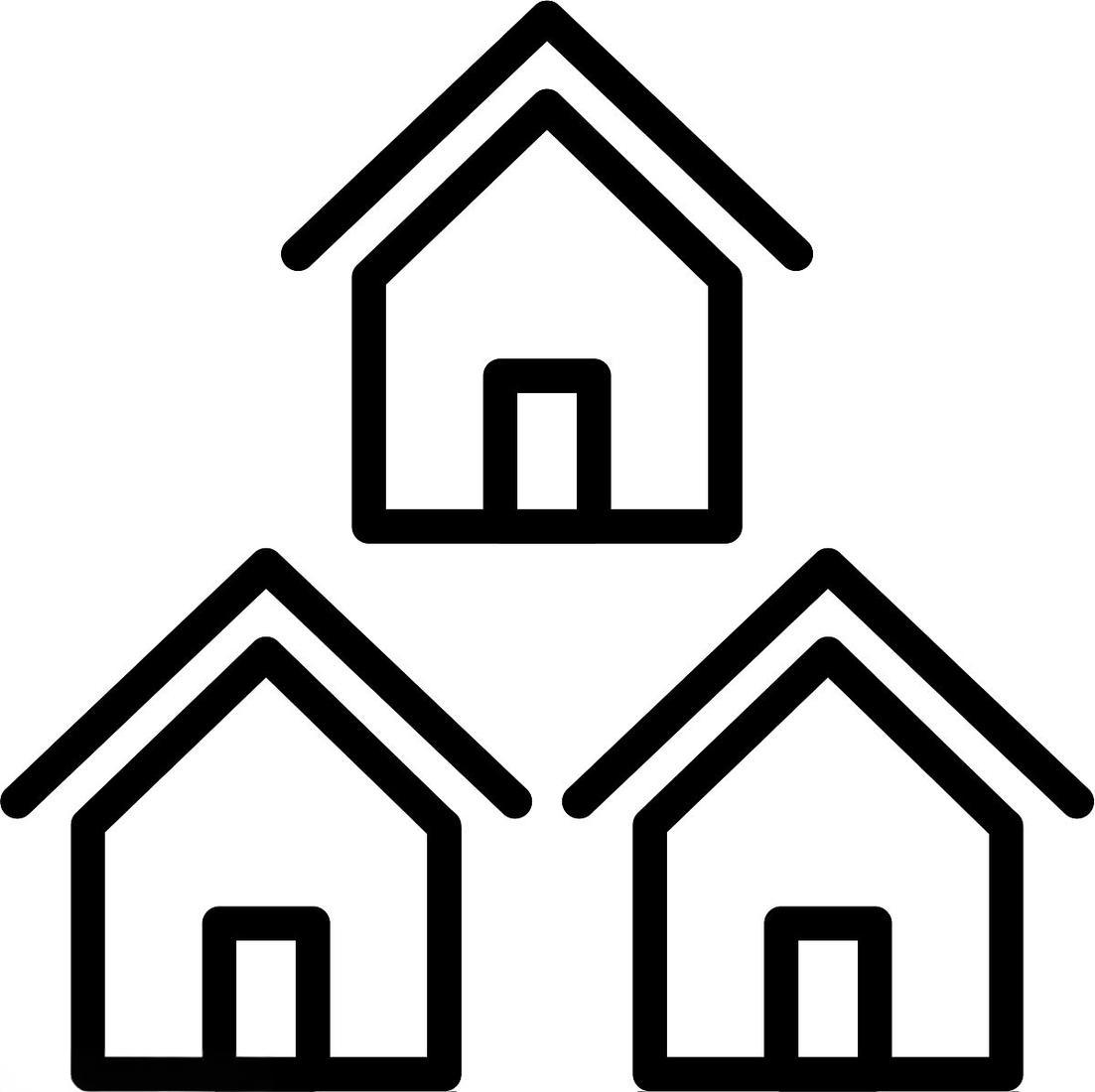 4. 社区服务的好处 (Benefits of Community Service)
Word Bank
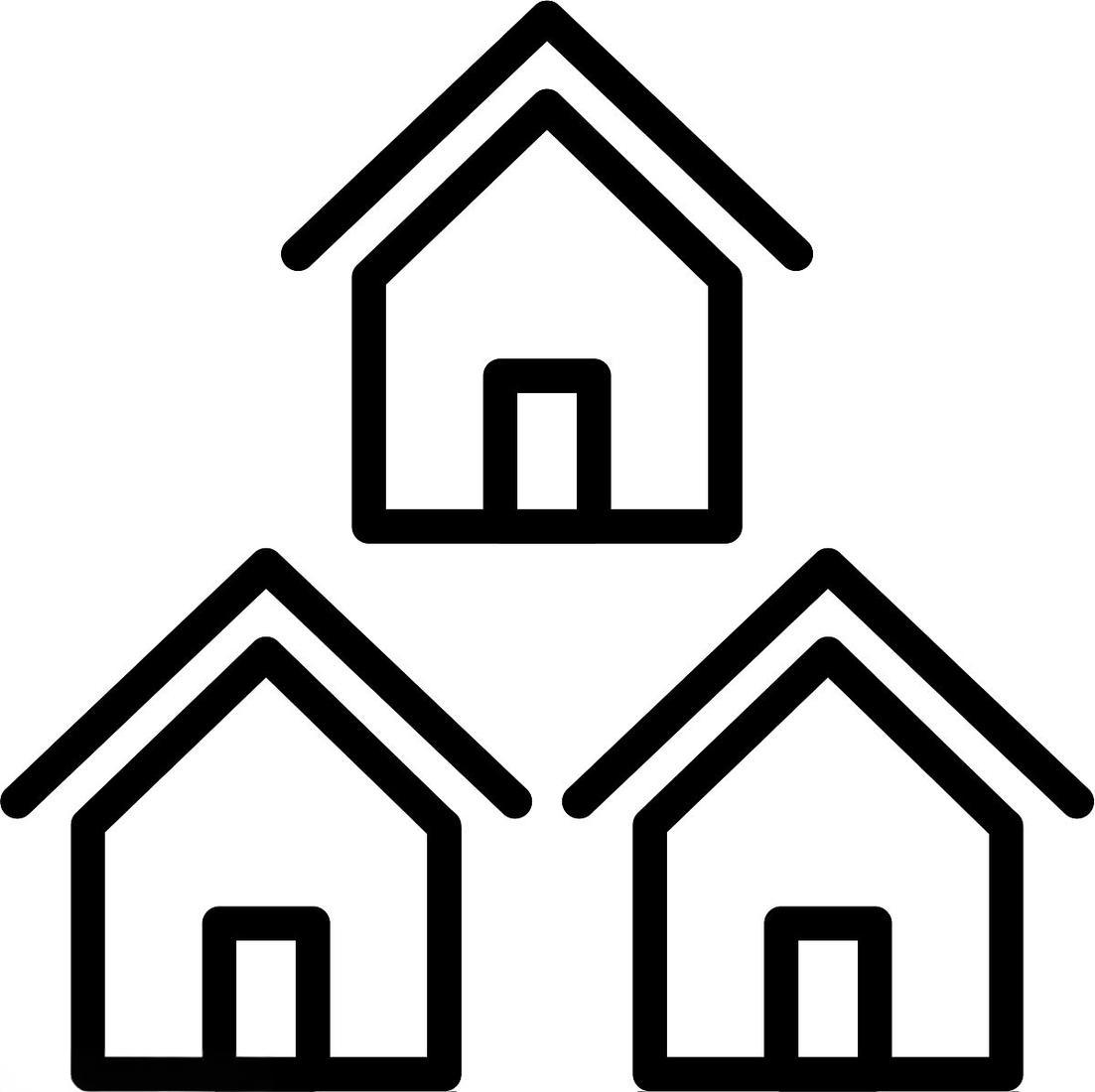 5. 反对社区服务作为毕业要求的理由 (Arguments Against Community Service as a Requirement)
Word Bank
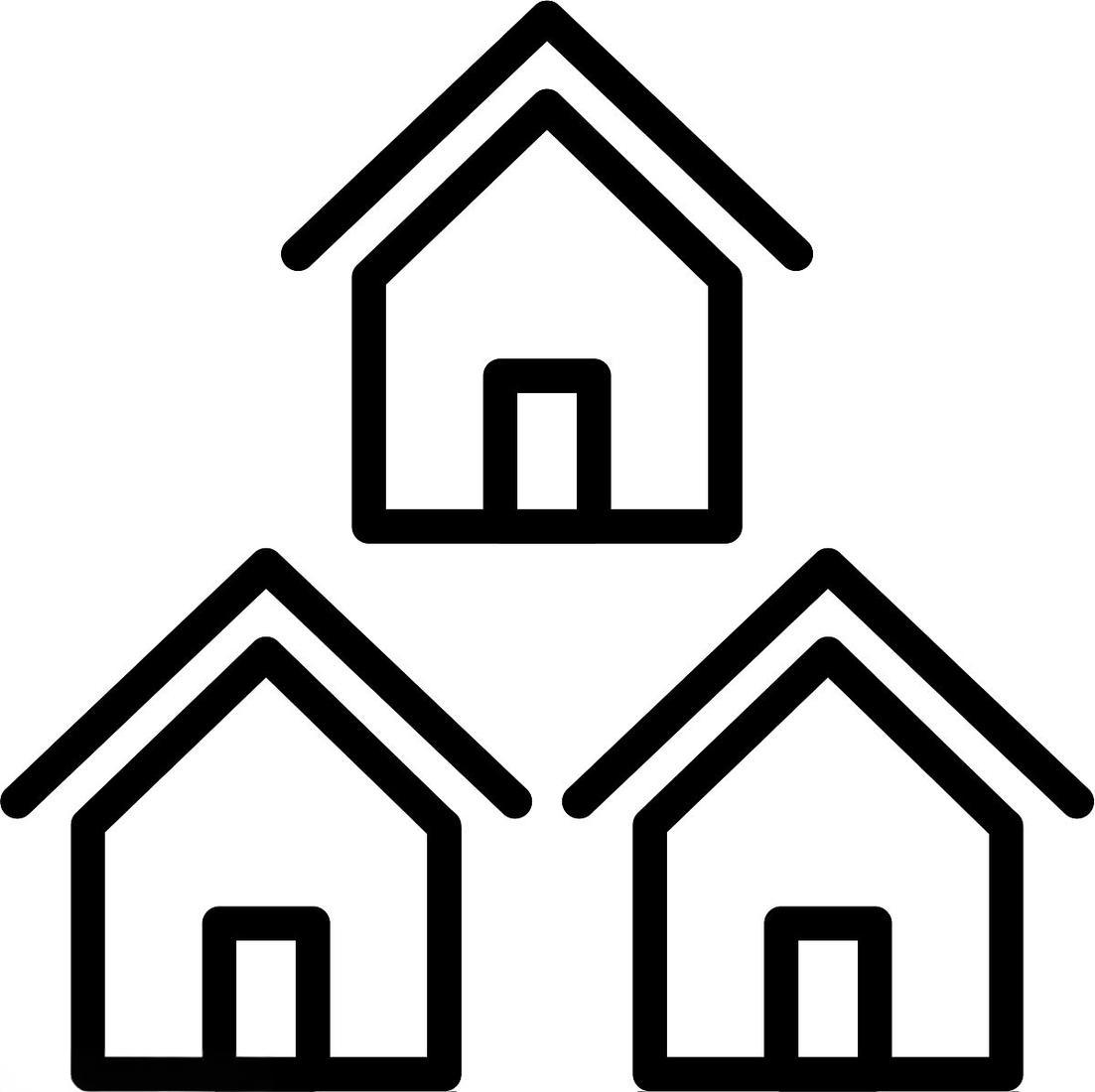 6. 教育与成长 (Education and Growth)
Word Bank
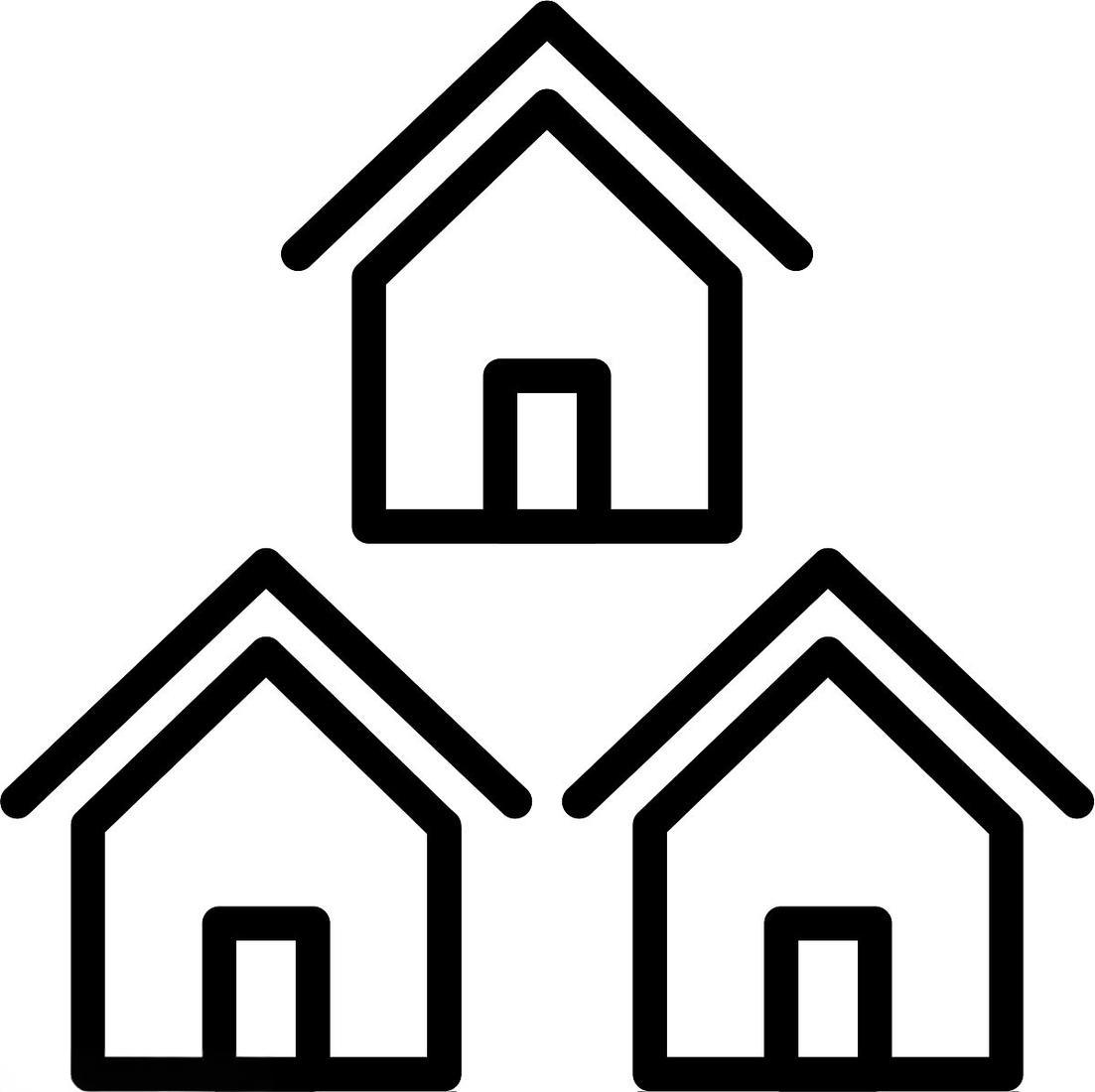 7. 其他实用表达 (Other Useful Expressions)
Word Bank
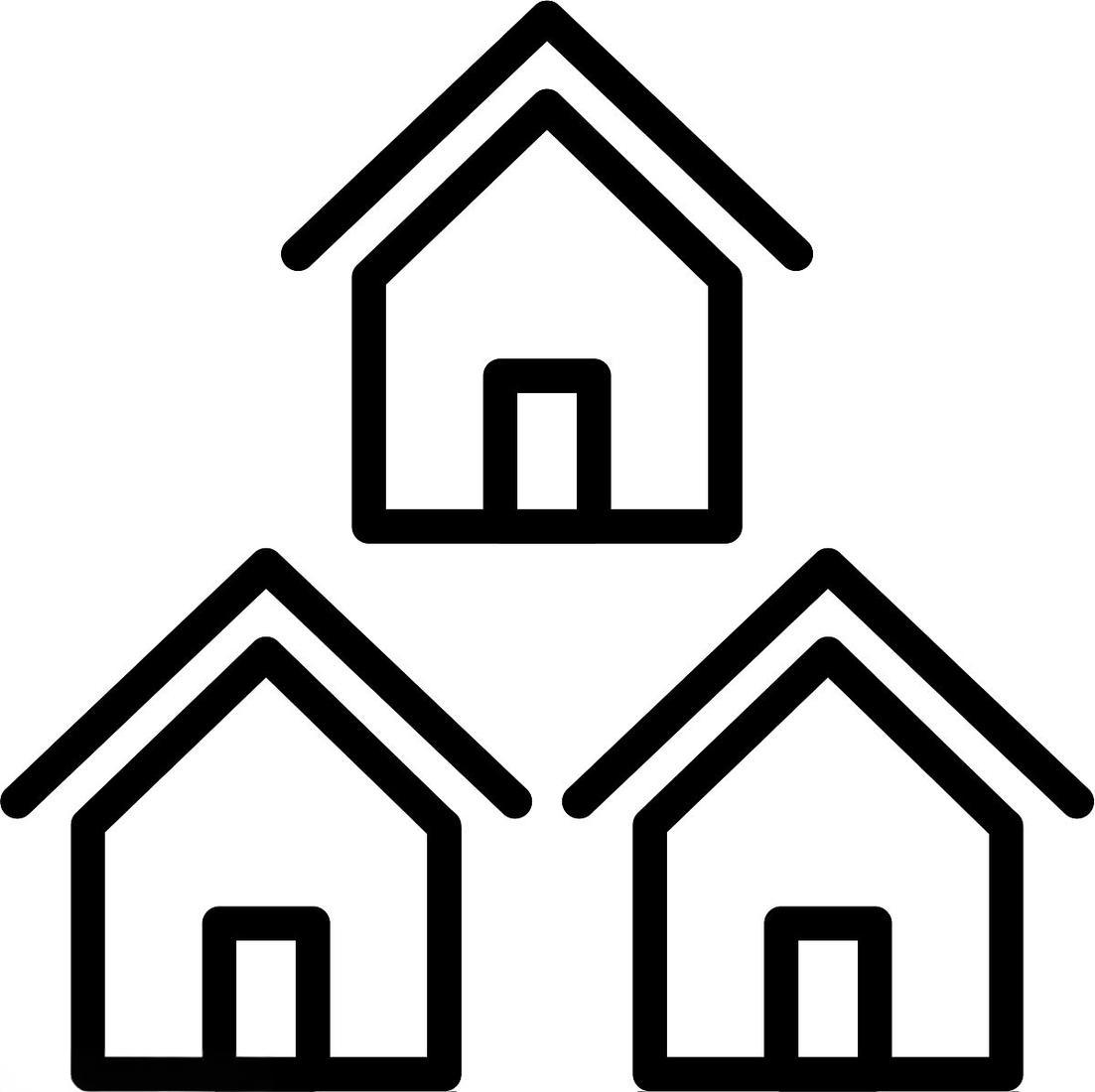 7. 句型与高级表达 (Sentence Structures and Advanced Expressions)
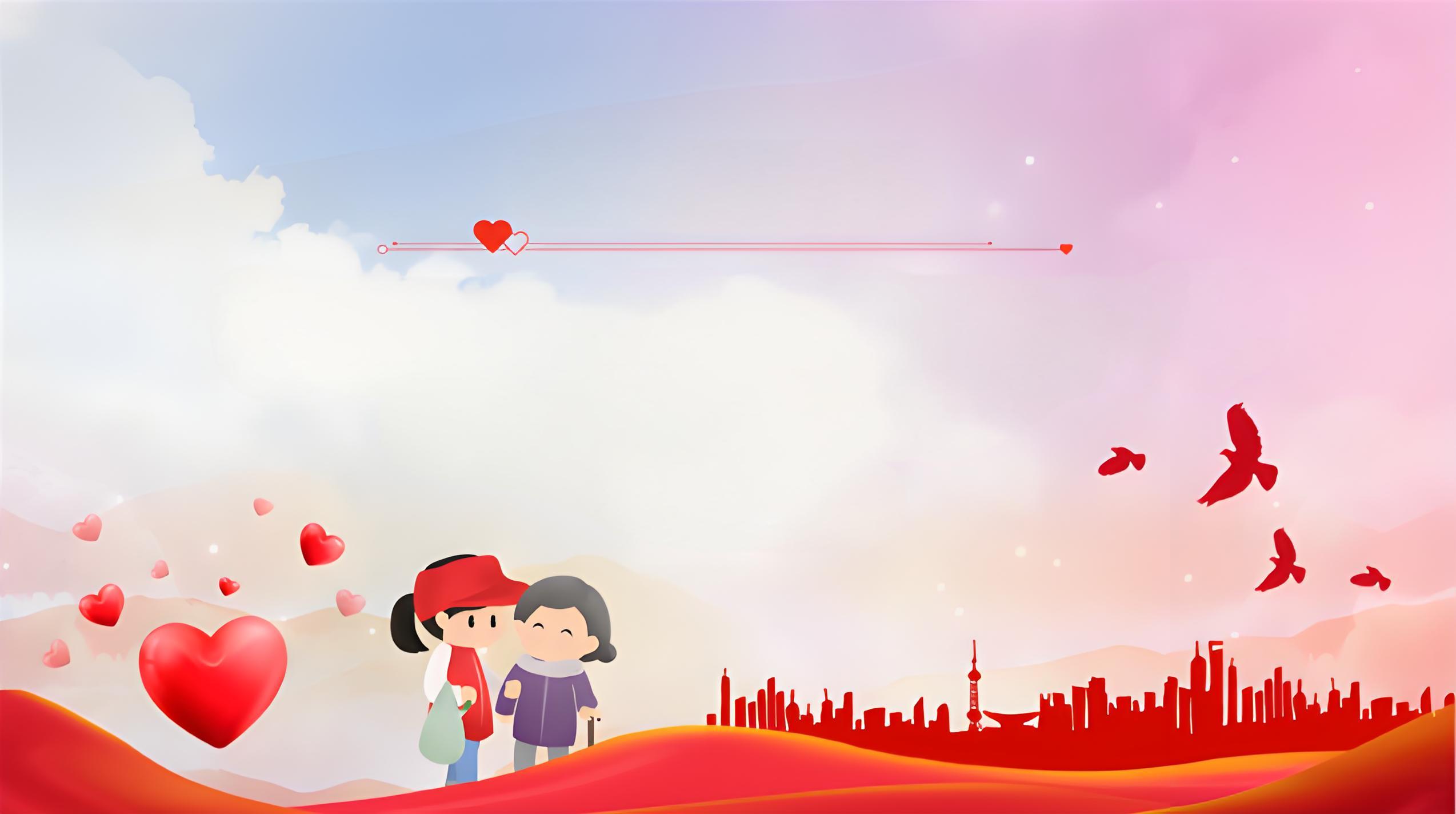 Thank you!